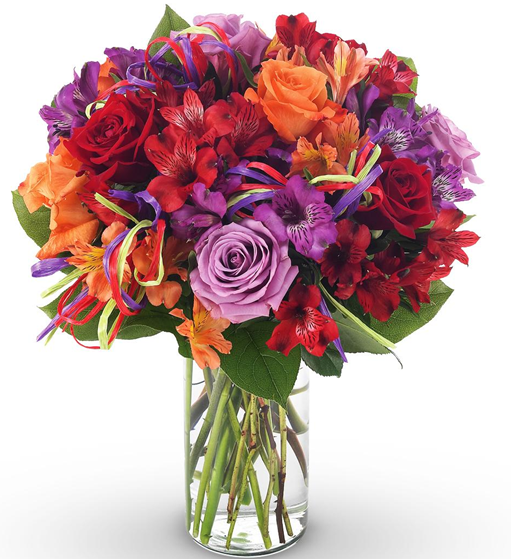 স্বাগতম
শিক্ষক পরিচিতি
নাম		:  মোঃ রমিজ উদ্দিন
পদবী		:  সিনিয়র ট্রেড ইন্সট্রাক্টর 
                                    B. Sc. in Mechanical Engineer 
বিদ্যালয়		: দাউদকান্দি আদর্শ উচ্চ বিদ্যালয়
মোবাইল	:  ০১৬৭৭ ২৪৯১৩২
Email	:  ramiz.rounak@gmail.com
পাঠ পরিচিতি
শ্রেণী	:  নবম
বিষয়	: জেনারেল মেকানিক্স-১
অধ্যায়	:
সময়	: ৪৫ মিঃ
তারিখ	:
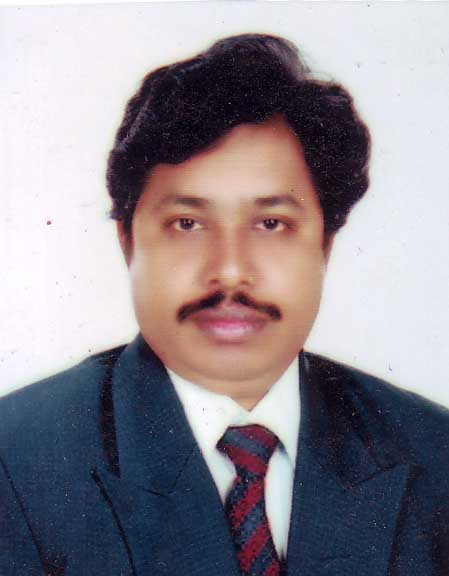 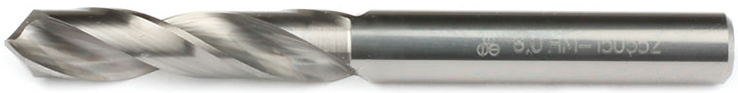 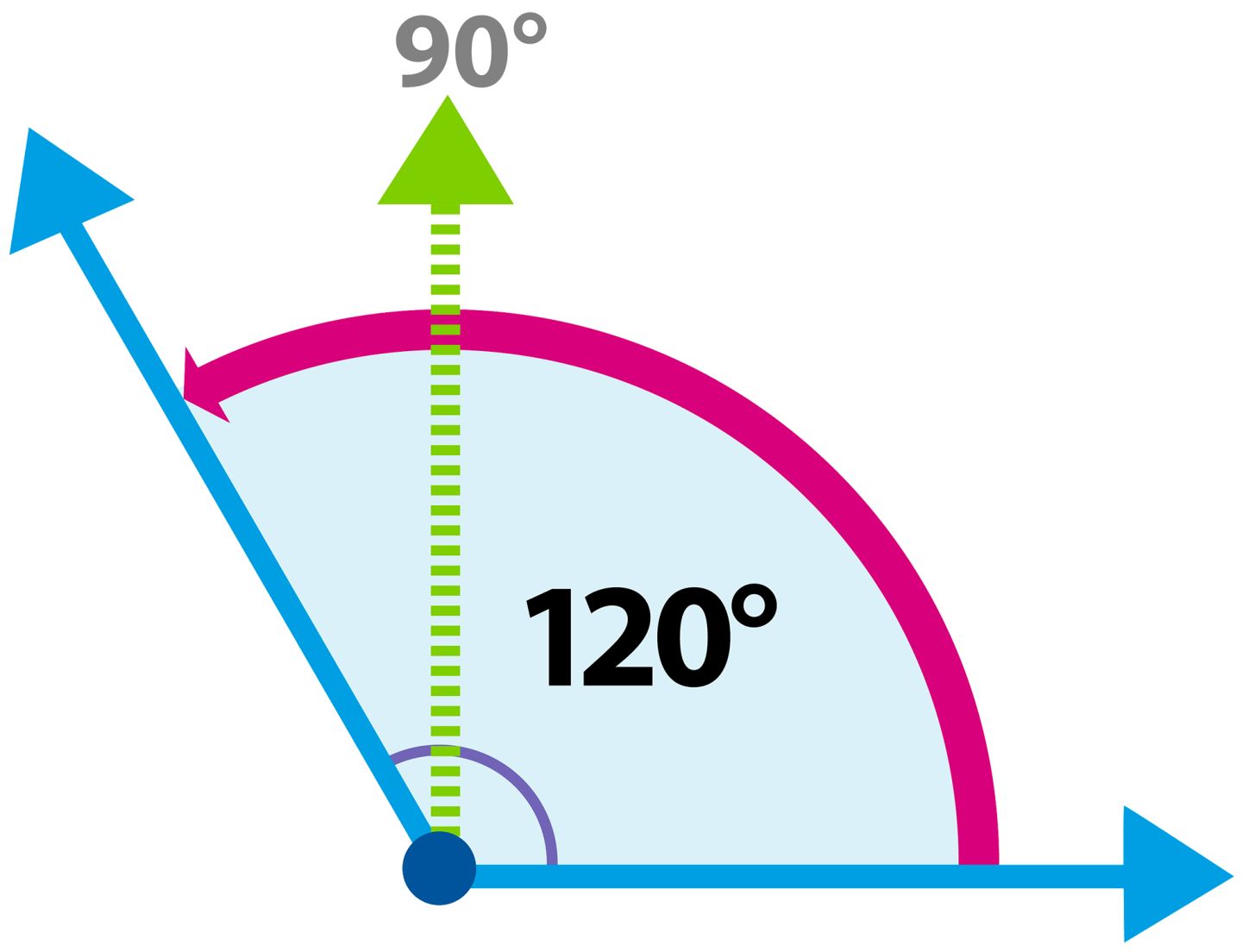 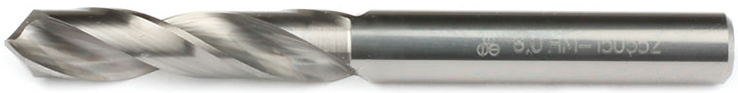 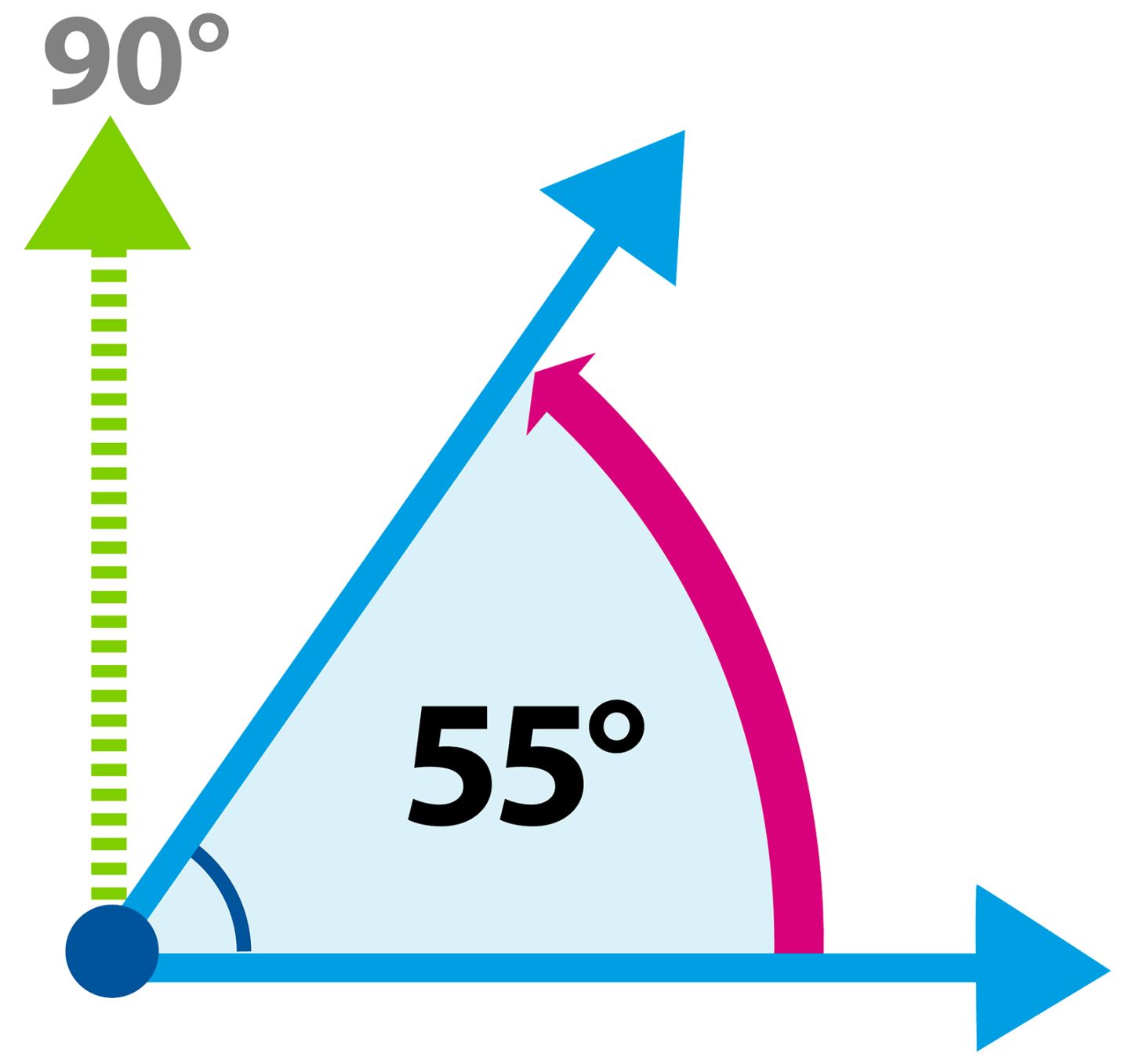 ড্রিল বিট এ্যাংগেল
শিখনফল
এই পাঠ শেষে শিক্ষার্থীরা.........
ড্রিল বিট এ্যাংগেল কী তা বলতে পারবে ।
বিভিন্ন প্রকার বিট এ্যাংগেল বর্ণনা করতে পাড়বে।
ড্রিল বিট সাইজ নির্ণয় করতে পারবে ।
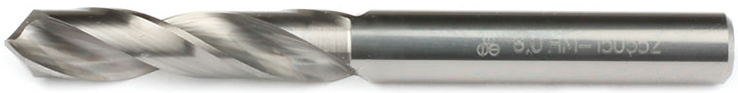 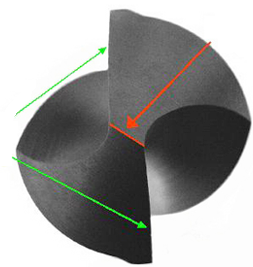 কাটিং এজ
পয়েন্ট/চিজেল এজ
কাটিং এ্যাংগেল
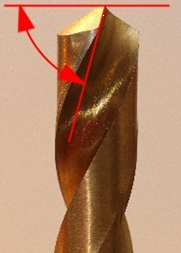 কাটিং এ্যাংগেল/লিপ এ্যাংগেল
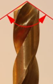 পয়েন্ট এ্যাংগেল
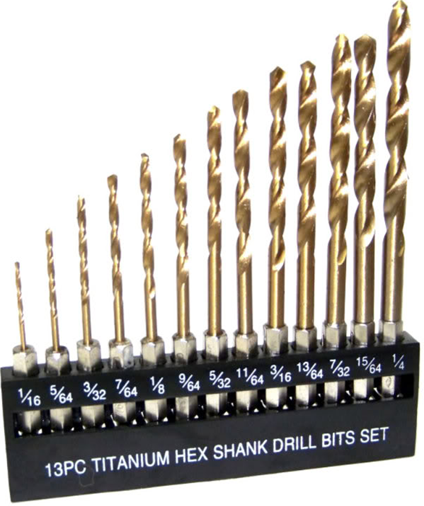 ফ্র্যাকশন সাইজ ড্রিলঃ এই ড্রিল সাধারনত ১/১৬ ইঞ্চি হতে ৩ ১/২ ইঞ্চি মাপের হয়ে থাকে। এর প্রতিটির সাইজ একটি থেকে আরেকটির পার্থক্য ১/১৬ ইঞ্চি।
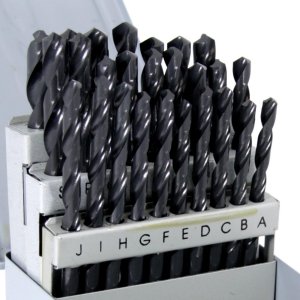 লেটার সাইজ ড্রিলঃ এই ড্রিল বিটের ব্যস সাধারনত ০.২৩৪ ইঞ্চি হতে ০.৪১৩ইঞ্চি মাপের এবং সংখ্যায় A-Z মোট ২৬ টি হয়ে থাকে।
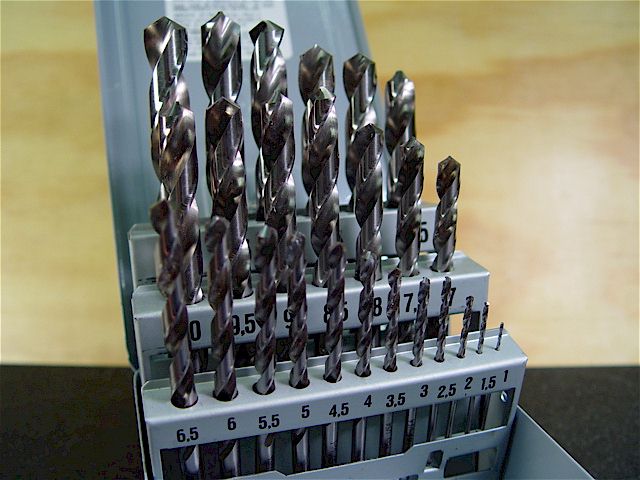 মেট্রিক সাইজ ড্রিলঃ এই ড্রিল বিট বিভিন্ন সাইজের সেট আকারে পাওয়া যায়।
 মিনিয়েচার সেট- (০.০০৪ মি.মি-০.৯৯মি.মি) মাপের পার্থক্য ০.০১ মি.মি। 
 স্ট্রেইট শ্যাংক মেট্রিক ড্রিল-(০.৫মি.মি-২০মি.মি)পার্থক্য ০.০২-১ মি.মি। 
 ট্যাপার শ্যাংক মেট্রিক ড্রিল-(৮মি.মি-৮০মি.মি)।
দলীয় কাজ
একটি ড্রিল বিটের বিভিন্ন এ্যাংগেল চিহ্নিত কর।
মূল্যায়ন
ড্রিলিং বিট এ্যাংগেল কী?
বিট এ্যাংগেল কত প্রকার ও কী কী?
লেটার সাইজ বিটের সংখ্যা কত?
বাড়ির কাজ
ফ্র্যাকশন ড্রিল বিটের সংখ্যা কয়টি তাহা নির্ণয়  কর।
ধন্যবাদ